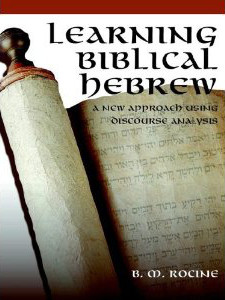 Rocine Lesson 4
וַיִּשְׁמַע יִתְרוֹ אֵת כָּל־אֲשֶׁר עָשָׂה אֱלֹהִים
Exodus 18:1
Goals
Identify 
a dependent clause by a relative pronoun.
Identify and read 
the relative past background 
Qal qatal in a dependent clause.
What we already know
וַיִּשְׁמַע יִתְרוֹ אֵת כָּל־אֲשֶׁר עָשָׂה אֱלֹהִים
What form is the first verb?
What genre does that form indicate?
What is the
Subject? 
Object?
What we already know
וַיִּשְׁמַע יִתְרוֹ אֵת כָּל־אֲשֶׁר עָשָׂה אֱלֹהִים
What form is the first verb?
What genre does that form indicate?
What is the
Subject? 
Object?
wayyiqtol
Historical
Narrative
What we already know
וַיִּשְׁמַע יִתְרוֹ אֵת כָּל־אֲשֶׁר עָשָׂה אֱלֹהִים
How is כָּל pronounced?
Meaning of שמע (Vocab # 27, p 412)
Translate what we can.
What we already know
וַיִּשְׁמַע יִתְרוֹ אֵת כָּל־אֲשֶׁר עָשָׂה אֱלֹהִים
‘kol’
short ‘o’ qamets-hatuph, not the long ‘a’ qamets.
Remember ‘closed, unaccented syllable’ means qamets-hatuph.
How is כָּל pronounced?
Meaning of שמע (Vocab # 27, p 412)
Translate what we can.
All-purpose Relative Pronoun
וַיִּשְׁמַע יִתְרוֹ אֵת כָּל־אֲשֶׁר עָשָׂה אֱלֹהִים
אֲשֶׁר (Vocab # 2, p 411)
The ‘all-purpose’ relative pronoun in BH
Trans: what, that, who, which, whomever…
Signals a dependent clause
All-purpose Relative Pronoun
וַיִּשְׁמַע יִתְרוֹ אֵת כָּל־אֲשֶׁר עָשָׂה אֱלֹהִים
אֲשֶׁר (Vocab # 2, p 411)
The ‘all-purpose’ relative pronoun in BH
Trans: what, that, who, which, whomever…
Signals a dependent clause
Two other words that start a dependent clause
 אִם  = "if" (Vocab # 39, p 412)
 כִּי  = "when, because" (Vocab # 8, p 412)
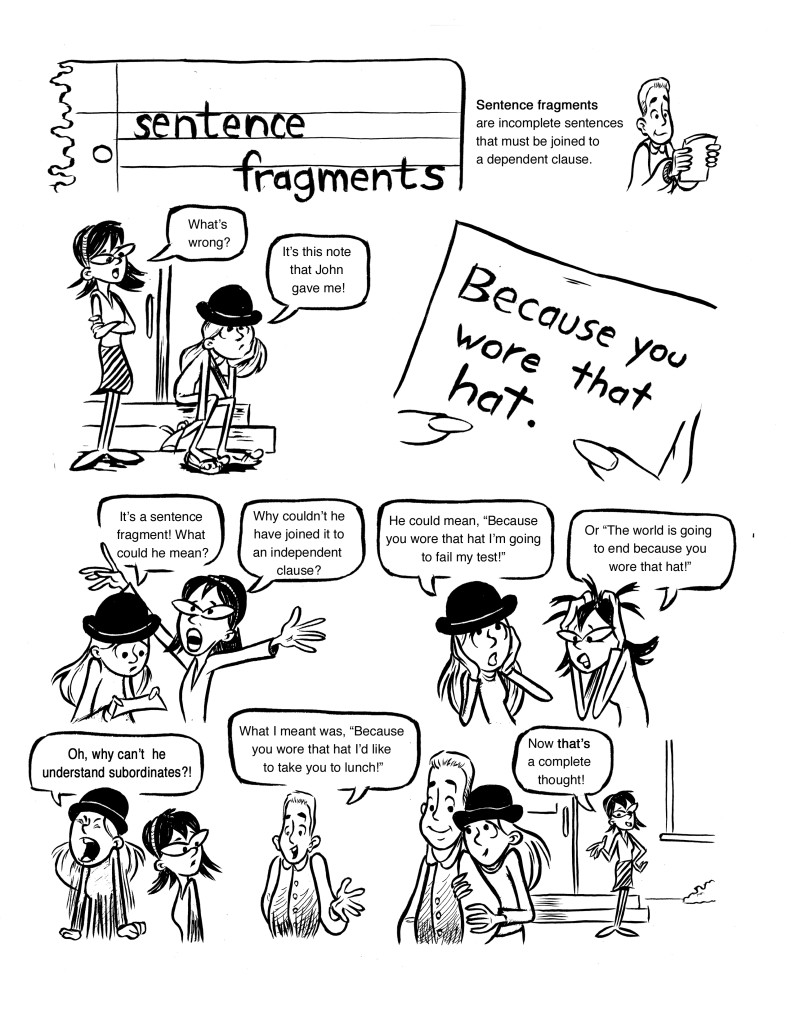 Find the dependent clause.
Why can’t dependent clauses stand alone?
What’s another name for a dependent clause?
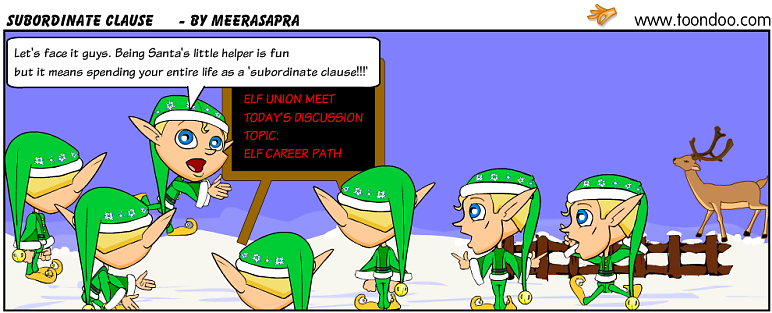 Qatal
וַיִּשְׁמַע יִתְרוֹ אֵת כָּל־אֲשֶׁר עָשָׂה אֱלֹהִים
Qatal is a verb form (like wayyiqtol).
Try to identify the qatal and the wayyiqtol.
Qatal
וַיִּשְׁמַע יִתְרוֹ אֵת כָּל־אֲשֶׁר עָשָׂה אֱלֹהִים
qatal
wayyiqtol
List as many similarities/differences as you can.
Qatal
וַיִּשְׁמַע יִתְרוֹ אֵת כָּל־אֲשֶׁר עָשָׂה אֱלֹהִים
qatal
wayyiqtol
List as many similarities/differences as you can.
Differences
prefix vs. no prefix
waw/patach/dagesh forte front end
vowels are different
Similarities
3 root letters
subject follows
Mainline vs. Off-the-line
וַיִּשְׁמַע יִתְרוֹ אֵת כָּל־אֲשֶׁר עָשָׂה אֱלֹהִים
qatal
wayyiqtol
RULE: 
Every genre of discourse has a mainline clause type constructed with a particular verb form. All other clause types (constructed with other verb forms) within that genre are off-the-line. 
Off-the-line clauses are subordinate to, or serve the mainline. 
Each off-the-line verb form has functions that are particular to it.
Mainline vs. Off-the-line
וַיִּשְׁמַע יִתְרוֹ אֵת כָּל־אֲשֶׁר עָשָׂה אֱלֹהִים
qatal
wayyiqtol
In this verse which verb form is 
Mainline?
Off-line?
Mainline vs. Off-the-line
וַיִּשְׁמַע יִתְרוֹ אֵת כָּל־אֲשֶׁר עָשָׂה אֱלֹהִים
qatal
wayyiqtol
In the Historical Narrative genre
Wayyiqtol is mainline
This is the tense used to move the story forward, to describe each event in sequence.
Qatal is off-line
Qatal will do things in the story other than tell us what the next event is.
Qatal
וַיִּשְׁמַע יִתְרוֹ אֵת כָּל־אֲשֶׁר עָשָׂה אֱלֹהִים
qatal
wayyiqtol
Qatal can be used in 2 ways in Historical Narrative
Both are off-line
In a dependent clause	(this lesson)
In an independent clause	(next lesson)
Qatal in dependent clause
וַיִּשְׁמַע יִתְרוֹ אֵת כָּל־אֲשֶׁר עָשָׂה אֱלֹהִים
qatal
wayyiqtol
In a dependent clause, Qatal gives “relative past background” information
This is information set in the past, relative to the time frame of the story
Qatal in dependent clause
וַיִּשְׁמַע יִתְרוֹ אֵת כָּל־אֲשֶׁר עָשָׂה אֱלֹהִים
qatal
wayyiqtol
In a dependent clause, Qatal gives “relative past background” information
This is information set in the past, relative to the time frame of the story
The Qatal is in a dependent clause when it follows אֲשֶׁר  or אִם  orכִּי
Qatal in dependent clause
וַיִּשְׁמַע יִתְרוֹ אֵת כָּל־אֲשֶׁר עָשָׂה אֱלֹהִים
qatal
wayyiqtol
past
present
future
Qatal in dependent clause
וַיִּשְׁמַע יִתְרוֹ אֵת כָּל־אֲשֶׁר עָשָׂה אֱלֹהִים
qatal
wayyiqtol
What God did
Jethro
heard
past
present
future
אֲשֶׁר
qatal
wayyiqtol
Qatal in dependent clause
וַיִּנָּחֶם יְהוָה כִּי־עָשָׂה אֶת־הָאָדָם בָּאָרֶץ
past
present
future
Qatal in dependent clause
וַיִּנָּחֶם יְהוָה כִּי־עָשָׂה אֶת־הָאָדָם בָּאָרֶץ
qatal
wayyiqtol
past
present
future
Qatal in dependent clause
וַיִּנָּחֶם יְהוָה כִּי־עָשָׂה אֶת־הָאָדָם בָּאָרֶץ
qatal
wayyiqtol
past
present
future
Qatal in dependent clause
וַיִּנָּחֶם יְהוָה כִּי־עָשָׂה אֶת־הָאָדָם בָּאָרֶץ
qatal
wayyiqtol
YHWH
made man
YHWH
regretted
past
present
future
כִּי
qatal
wayyiqtol
Qatal in dependent clause
וַיִּשְׁמַע יִתְרוֹ אֵת כָּל־אֲשֶׁר עָשָׂה אֱלֹהִים
qatal
wayyiqtol
וַיִּנָּחֶם יְהוָה כִּי־עָשָׂה אֶת־הָאָדָם בָּאָרֶץ
qatal
wayyiqtol
past
present
future
אֲשֶׁר
qatal
wayyiqtol
כִּי
Qatal in dependent clause
וַיִּשְׁמַע יִתְרוֹ אֵת כָּל־אֲשֶׁר עָשָׂה אֱלֹהִים
qatal
wayyiqtol
וַיִּנָּחֶם יְהוָה כִּי־עָשָׂה אֶת־הָאָדָם בָּאָרֶץ
qatal
wayyiqtol
Past relative to
past
past
present
future
אֲשֶׁר
qatal
wayyiqtol
כִּי
Qatal in dependent clause
וַיִּשְׁמַע יִתְרוֹ אֵת כָּל־אֲשֶׁר עָשָׂה אֱלֹהִים
qatal
wayyiqtol
RULE:
A qatal form, when in a dependent clause, functions in Biblical Hebrew by giving background in the relative past. 
Relative past means past as compared to the main clause of the sentence. 
In Historical Narrative the main clause will most often be the wayyiqtol clause.
Qatal – What does it look like?
וַיִּשְׁמַע יִתְרוֹ אֵת כָּל־אֲשֶׁר עָשָׂה אֱלֹהִים
qatal
wayyiqtol
Wayyiqtol has prefixes. 
(stuff that comes before the root)
Qatal has affixes.
(stuff that comes after the root)
Note that in this particular qatal, the affix is “Null”, in other words there isn’t one. This is the base form. It’s the form used for ‘he’, 3rd masculine, singular.
Qatal – What does it look like?
וַיִּשְׁמַע יִתְרוֹ אֵת כָּל־אֲשֶׁר עָשָׂה אֱלֹהִים
qatal
wayyiqtol
Here are a couple more qatals just to see some of the variety. This is not a full list.
Qatal – What does it look like?
וַיִּשְׁמַע יִתְרוֹ אֵת כָּל־אֲשֶׁר עָשָׂה אֱלֹהִים
Let’s try parsing these verbs.
Note 1: A Qatal form in the Qal stem will have qamets under the first root letter.
Note 2: The word order with the Qatal here is the same as usual: V-S (verb then subject).
Qatal – What does it look like?
וַיִּשְׁמַע יִתְרוֹ אֵת כָּל־אֲשֶׁר עָשָׂה אֱלֹהִים
Let’s try parsing these verbs.
Note 1: A Qatal form in the Qal stem will have qamets under the first root letter.
Note 2: The word order with the Qatal here is the same as usual: V-S (verb then subject).
Qatal – What does it look like?
וַיִּשְׁמַע יִתְרוֹ אֵת כָּל־אֲשֶׁר עָשָׂה אֱלֹהִים
Let’s try parsing these verbs.
Note 1: A Qatal form in the Qal stem will have qamets under the first root letter.
Note 2: The word order with the Qatal here is the same as usual: V-S (verb then subject).